Madden BP
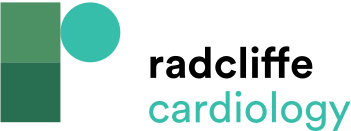 Pulmonary Hypertension
Citation: European Cardiology Review 2015;10(1):9–11
https://doi.org/10.15420/ecr.2015.10.01.9
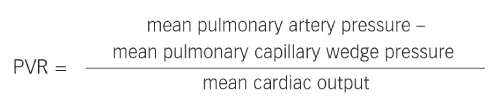